WP5 Communication
www.interreg-fred.eu
Présentation du site internet
Présentation des partenaires
Implication des partenaires
1. Documentation : liens, articles et vidéos pour l’internaute en quête d’information


2. Actualités : infos sur vos projets et actions en matière d’éco-conception
Entreprises & Etudiants

Le contenu viendra quand le projet un peu plus avancé
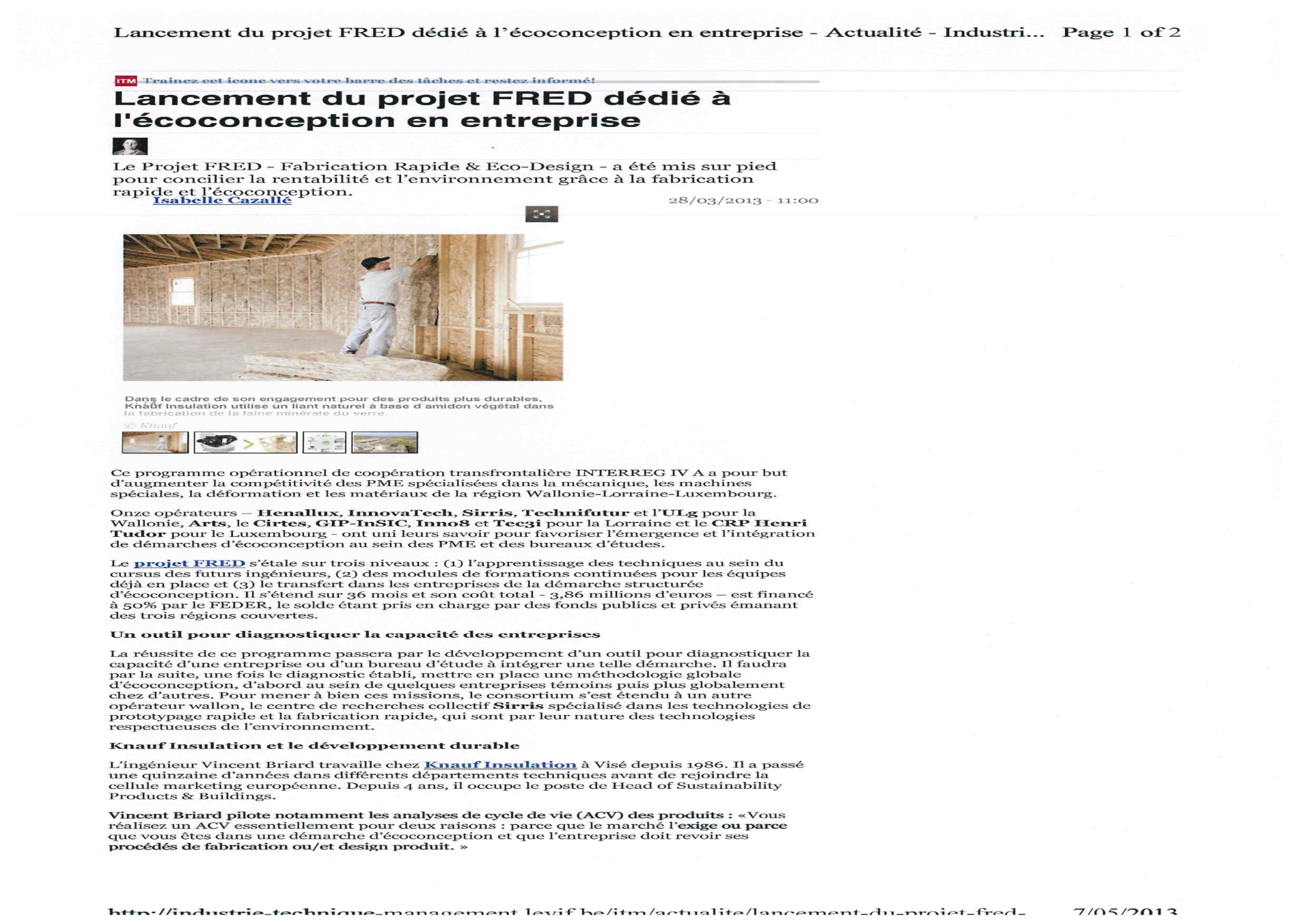 Retours de la conférence de presse
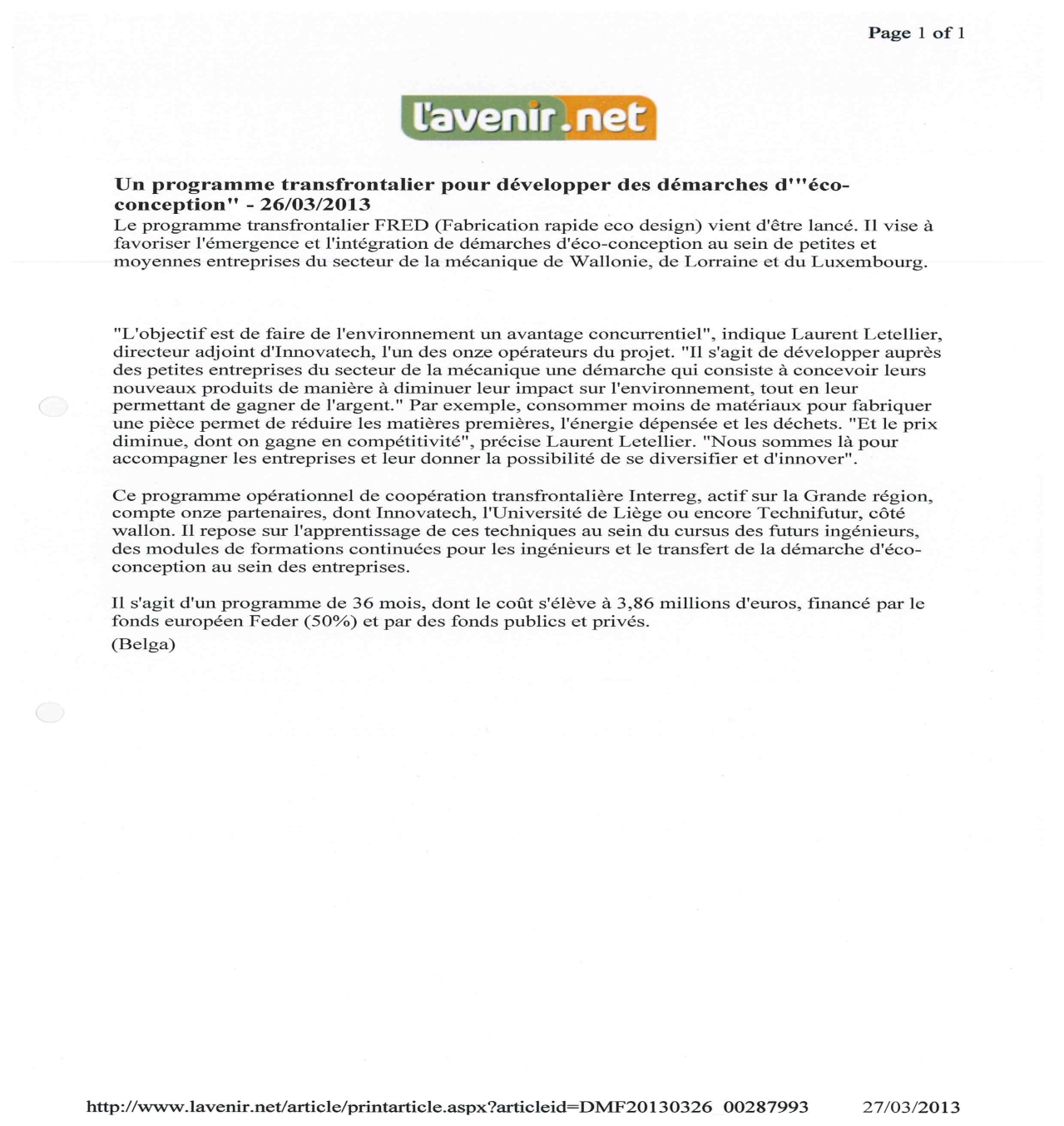 Repris par Belga : 
 L’Avenir
 Industrie Technique et Management
 RTC Télé Liège
Vidéo RTC